GWRC Plan Change 1 Hearing Stream  3Background
Since 1992, my wife and I have owned a forestry block on 220 of hill country in Te Horo. 
The majority of the land is in regenerating indigenous forest, with around 80 ha of plantation forest including cypresses, durable eucalypts and radiata pine 
I have been gone through whole lifecycle of a forest from afforestation to harvesting and replanting.  And we have set aside some forest originally destined for harvesting as a carbon forest 
I have been involved in the development of the NES-PF/CF, the ETS and run workshops on behalf of Te Uru Rakau (MPI) to educate small growers on forestry matters. I am also serving on the Environment Committee of the forestry sector
The New Zealand Farm Forestry Association has around 1200 members and on its behalf I have written a submission focussing mainly on the issues arising for small growers
Benefits of Forestry
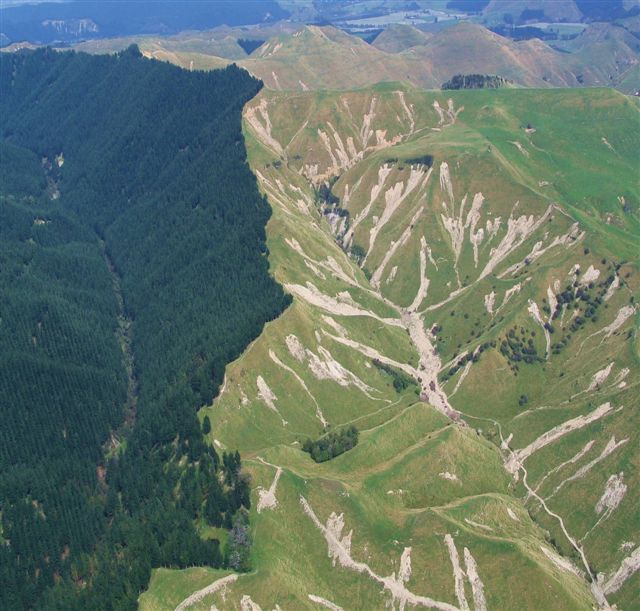 NES-CF ≠ NES-PF
New Schedule 3:  Extensive documentation and mapping requirements for planting/replanting including erosion management plans
Earthworks  Schedule 4: new requirements
 Para 3(e): estimated earthworks cut and fill volumes, by ESC zone 
 Para 3(h): design rainfall event size and duration that has been used to design the sediment control measures
Slash management conditions
Permanent forestry included
NES-CF was not permitted to show that it improves outcomes
Comment on Evidence
Plan Change 1 became effective 3 November 2023
Consents required for planting/replanting /earthworks/harvesting since then

No evidence presented that 
Water quality/sedimentation has improved or 
How many consents have been issued that would not have been required under the NES or
How many of these consents had conditions different from those in the NES-CF or 
Any improvements with regards to staffing levels/expertise in enforcement team
Comments on Rebuttal
Projected increase of 40 % in harvesting volumes challenged by Mrs Strang – but her evidence was not adressed/refuted
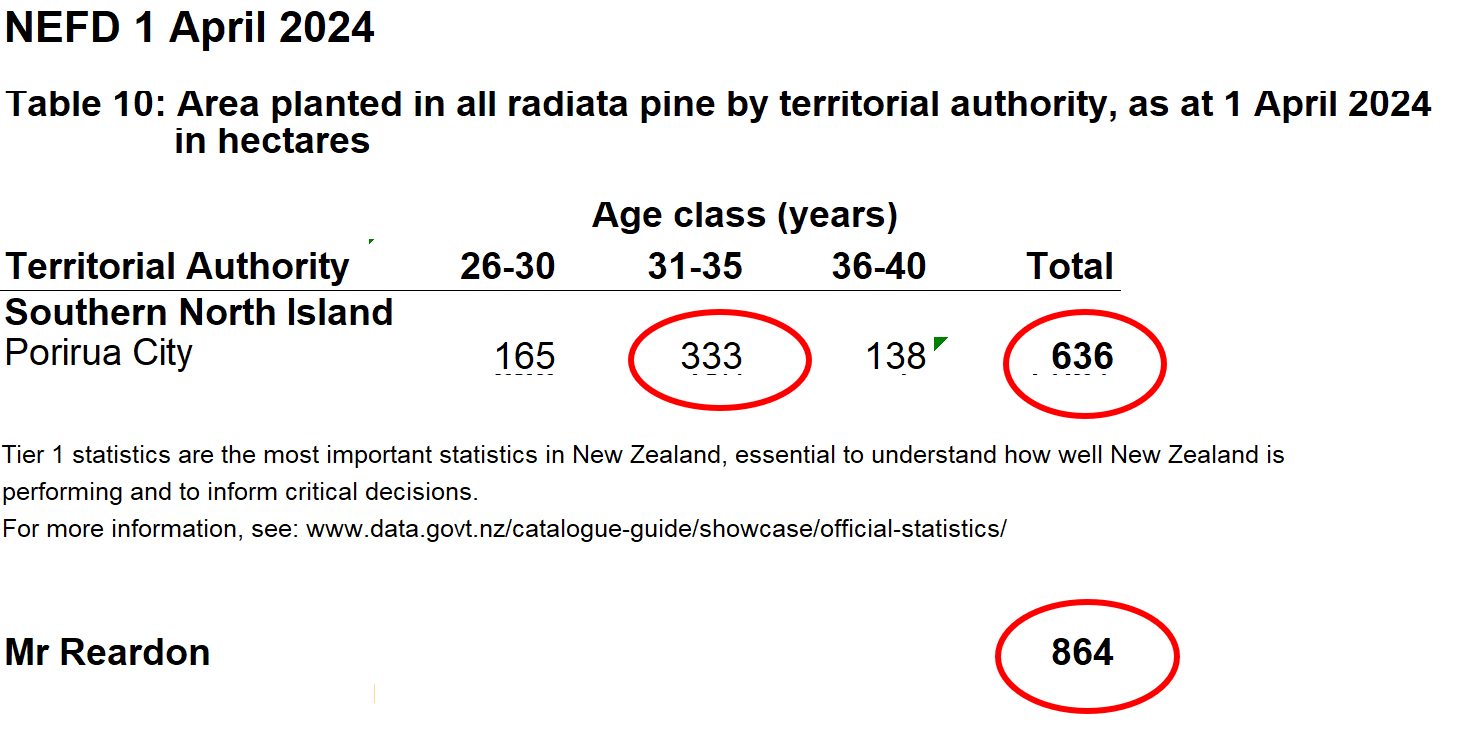 Comments on RebuttalEffect of TAS on Consent Requirements
Comments on RebuttalConsenting
Costs of consenting (Applicants internal and external costs)
Survey of 6 forestry companies:  	Lowest cost 	Highest cost	
           		Average	$8,667	                     $41,400

Examples in Appendix 3 (Mr Watson’s evidence): 3 consents one of which had one external council expert involved, and another had 3 external experts involved


Effect of consenting costs – best case scenario
Comments on RebuttalConsenting
Other risks with consenting costs
No council expertise – external consultants will largely drive process (Mr Watson- S42A  report), costs can easily spiral out of control
Timeframes for consenting are unpredictable / consent may not be granted
Conditions may make project uneconomical
Matters for discretion: what species to plant
Mr Watson in Rebuttal: Forest owners only expected to provide information already required => no extra costs.  Contradicts Mr Pepperell: wants to be able to change management plans to improve outcomes  
Additional requirements in Forest Management Plan c(ii)
A plan(s) or map(s) identifying any sites or features listed in Schedule A (outstanding water bodies), Schedule C (mana whenua), Schedule F1, F2 or F3 (ecosystems and habitats with indigenous biodiversity), Schedule H (contact recreation and Māori customary use) and Schedule I (important trout fishery rivers and spawning waters) within or adjacent to land subject to commercial forestry activity
Geotechnical assessment required where even one pixel = 25m2 is mapped as “potential erosion risk land”.  Also covers “adjacent” land
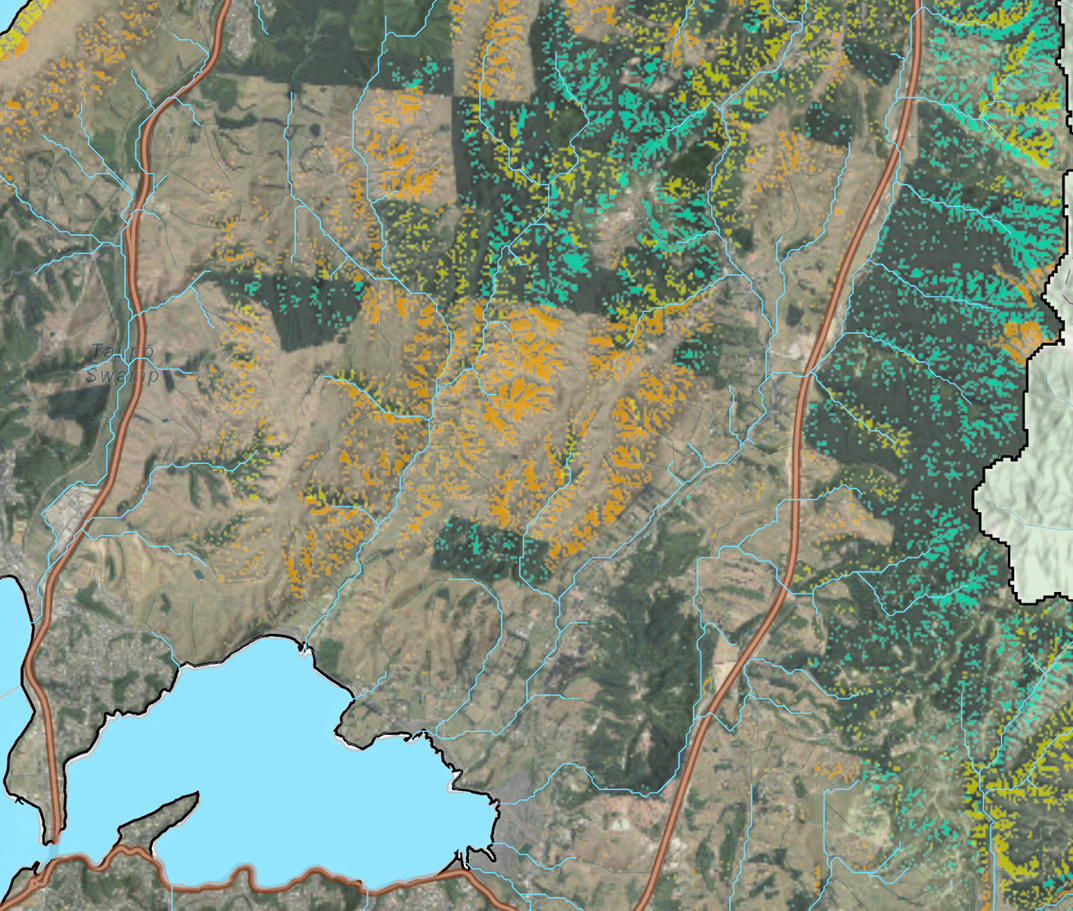 Comments on RebuttalConsenting
Comments on Rebuttal Effect of not obtaining consent at acceptable conditions
No earthworks or harvesting consent => no return on 27 year investment, going forward only costs, no income  
No replanting consent => if pre-90 forest deforestation liability 			         $50,000/ha
 		                  => if in ETS under averaging,  liability for 			         carbon reduction
		                  => going forward generally no income, 			         only costs and devaluation of land
		        	    => no replanting means land will be 				         longer without vegetation cover, 				         increasing sediment discharged
Comments on Rebuttal Items not addressed in Rebuttal
Para 9 of my supplementary submission: Section 32 requirements for making forestry controlled/restricted discretionary activity not met
	
      -      MFE Guidance for S32 reports:  “……This means the most          	appropriate option does not need to be the most optimal 	or best option, but must demonstrate that it will meet 	the objectives in an efficient and effective way.” 
	
      -	Dr. Greer:  “Thus, it is uncertain whether either the PC1 	provisions or the NES-CF will contribute to the TAS being 	met, or that one will achieve 	demonstrably greater 	sediment losses than the other”.
Concluding remarks
Dr. Greer: “In terms of sediment, commercial forests discharge less than any other commercial land use, and are second only to indigenous forests”.

Whaitua recommendations are in favour of using NES-PF: e.g. Rec. 55: “Upon receiving notice under the NES-PF of earthworks, forestry quarrying or harvesting in the Te Awarua-Porirua Whaitua .…. actively monitors compliance to ensure sediment discharges to waterbodies are minimised”
Mrs Strang’s evidence:   “the evidence provided does not justify over-riding the NES CF and requiring resource consent for all of the listed plantation forestry activities”

As per Mr. Wyeth evidence, the requirement for more stringency have not been demonstrated and “the NES-CF with non-regulatory support to improve implementation ... is likely to be more effective and efficient” than what is proposed in PC1

Should the hearing panel deem it necessary to be more stringent than the NES-CF for earthworks, harvesting, vegetation clearance or mechanical land preparation, then we ask that afforestation and replanting remain regulated under the NES-CF